Запорізький національний університет Кафедра фізіології, імунології і біохімії з курсом цивільного захисту та медицини 

ОП «Середня освіта (біологія та здоров’я людини)»
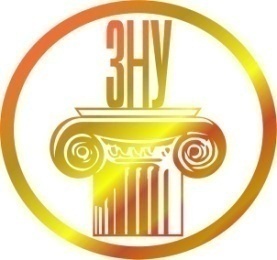 ВІКОВА ІМУНОЛОГІЯ
                                        Змістовий модуль 1
                                      Лабораторне заняття № 1
                              Тема:  Вступ до курсу 
                                 «Вікова імунологія» 
                                (2 год)
                                
Лабораторна робота: 
«СТРУКТУРНО-ФУНКЦІОНАЛЬНА ОРГАНІЗАЦІЯ 
ІМУННОЇ СИСТЕМИ»
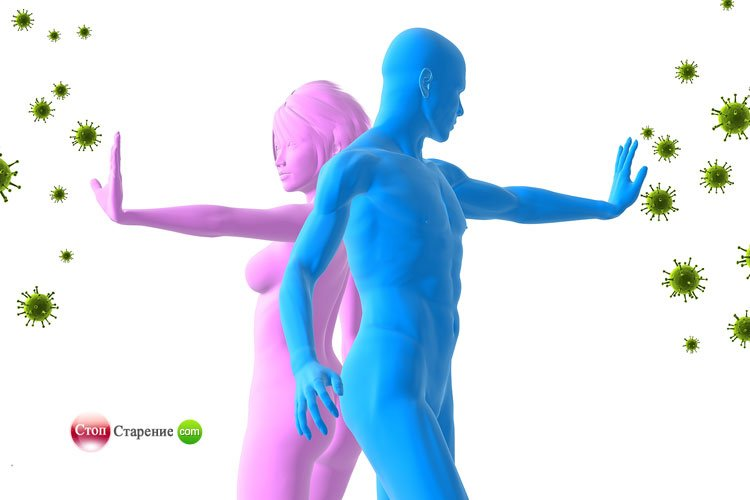 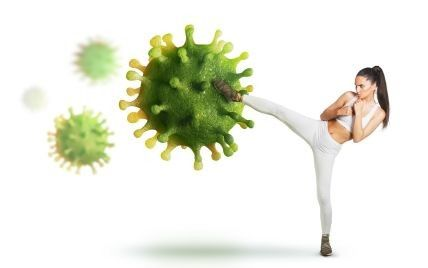 Питання для 
обговорення
1. Імунологія як наука. Вікова імунологія. 
2. Завдання імунології та імунологічні методи. 
3. Основи фізіології імунітету. Механізм імунного захисту організму: імунітет, специфічна імунна система, клітинний імунітет, гуморальний імунітет, неспецифічні фактори захисту. 
4. Органи імунного захисту: центральні органи імунної системи (кістковий мозок, тимус), периферичні органи імунної системи (мигдалини, пейєрові бляшки, селезінка, лімфатичні вузли). 
5. Клітини імунної системи, їх функції, вікові показники норми. 
6. Взаємодія імунної, нервової і гормональної систем у підтримці гомеостазу організмів: спільність медіаторів, рецепторів і клітин-мішеней. 
7. Фізіологічна і репаративна регенерація – морфогенетична функція імунітету.
Правила роботи і техніки безпеки 
в лабораторії 
Перед початком виконання лабораторної роботи кожен студент повинен ознайомитися з технікою безпеки у мікробіологічній лабораторії і поставити свій підпис у журналі з техніки безпеки.
Виконання лабораторних робіт проводять у чистих халатах, волосся слід підібрати. 
Кожен студент працює на постійному місці, виконує завдання індивідуально. На робочому місці потрібно підтримувати зразковий порядок. Особисті речі повинні зберігатися в спеціально відведеному місці.
У лабораторії забороняється вживати напої та їжу. 
Після закінчення роботи студент повинен упорядкувати робоче місце, здати мікроскоп в належному вигляді, руки необхідно ретельно вимити, а за потреби обробити дезінфікуючим розчином. Слід мати індивідуальний рушник або серветки для витирання, одноразові гумові рукавички.
Завдання 1. Дайте порівняльну характеристику вродженому та набутому імунітету. Заповніть таблицю:
Завдання 2. Наведіть приклади факторів неспецифічної резистентності. Заповніть таблицю:
Завдання 3. Охарактеризуйте цитокіни. Заповніть таблицю:
Для виконання завдання використати статтю:  
Нікітін Є.В., Чабан Т.В., Сервецький С.В. Сучасні уявлення про систему 
цитокінів. Інфекц. хвороби. 2007. № 2. С. 64-69. 
URL: https://ojs.tdmu.edu.ua/index.php/inf-patol/article/download/1038/1035
Завдання. 4. Укажіть на рисунку основні органи лімфоїдної системи людини. Запишіть функції кожного органа.
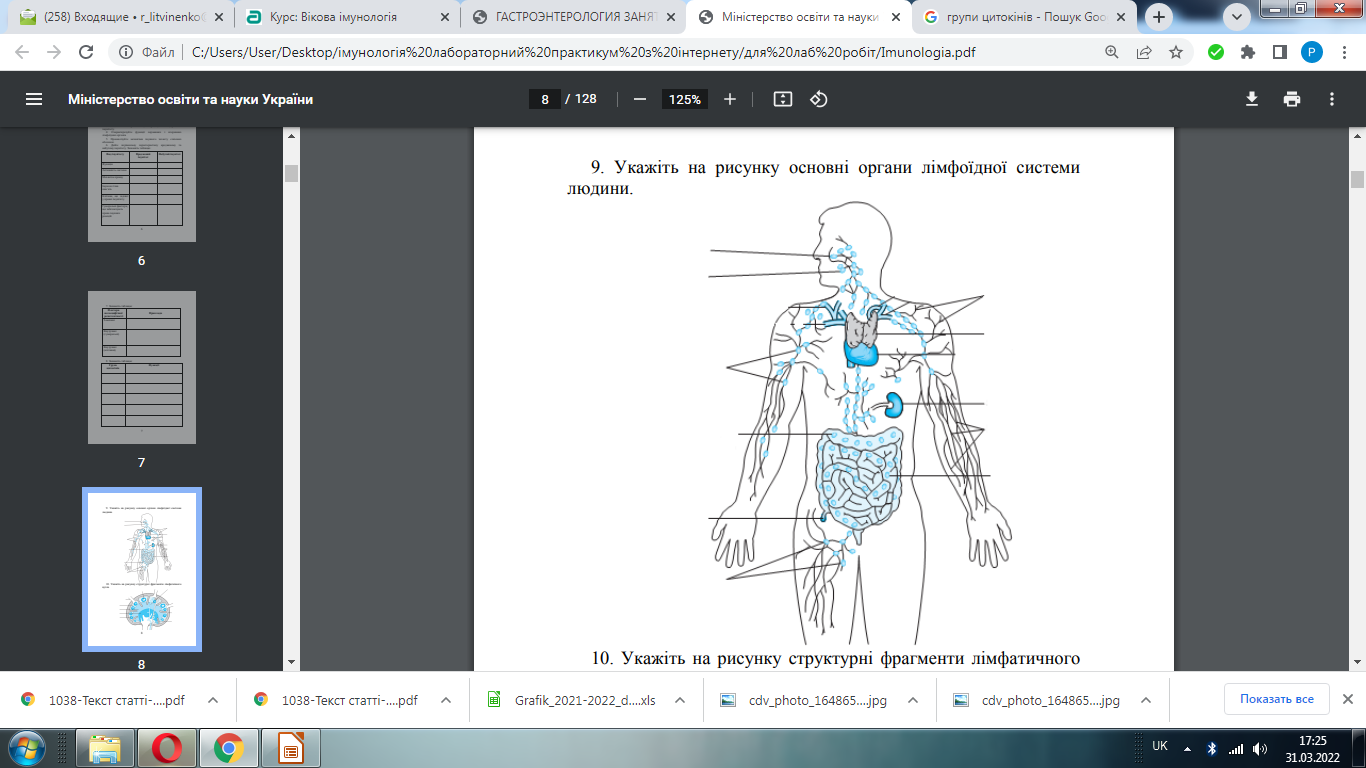 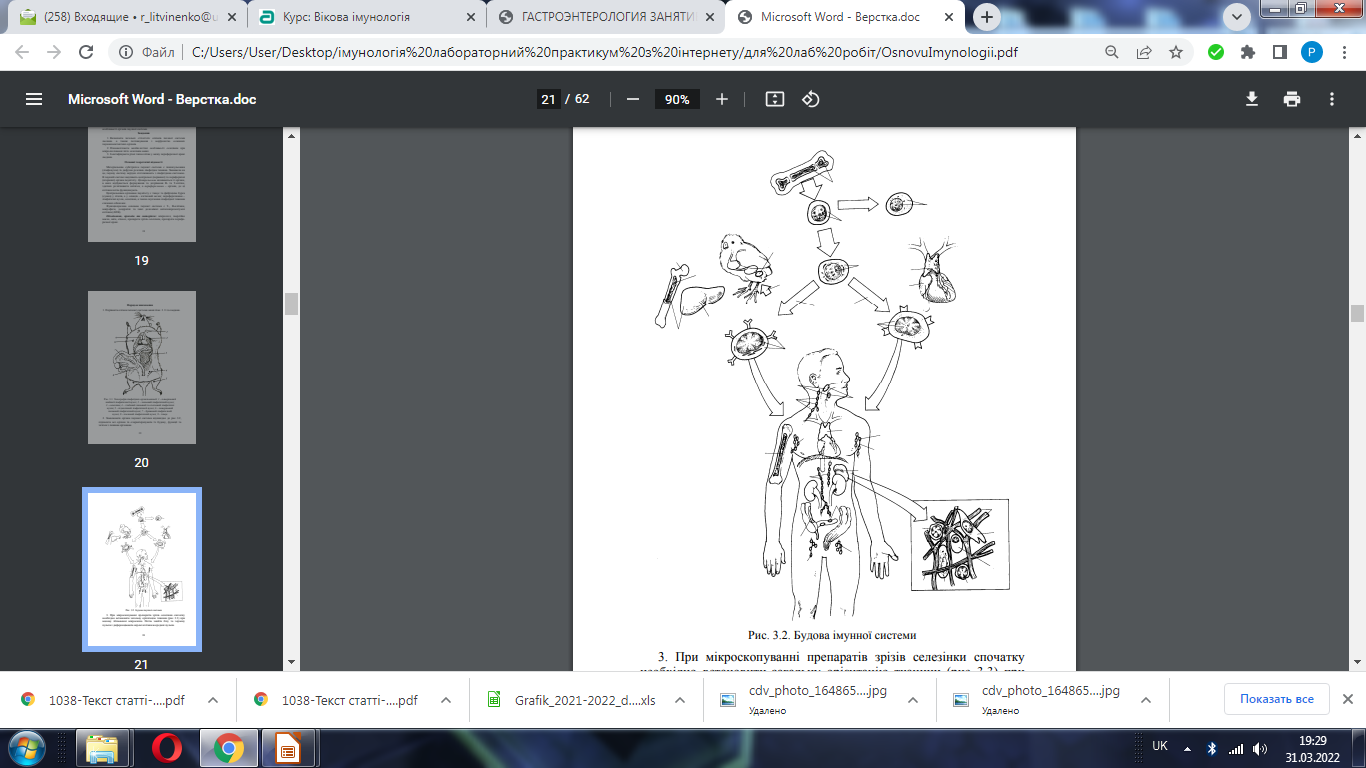 Завдання 5. Будова лімфатичного вузла. 
Укажіть на рисунку структурні фрагменти лімфатичного вузла.
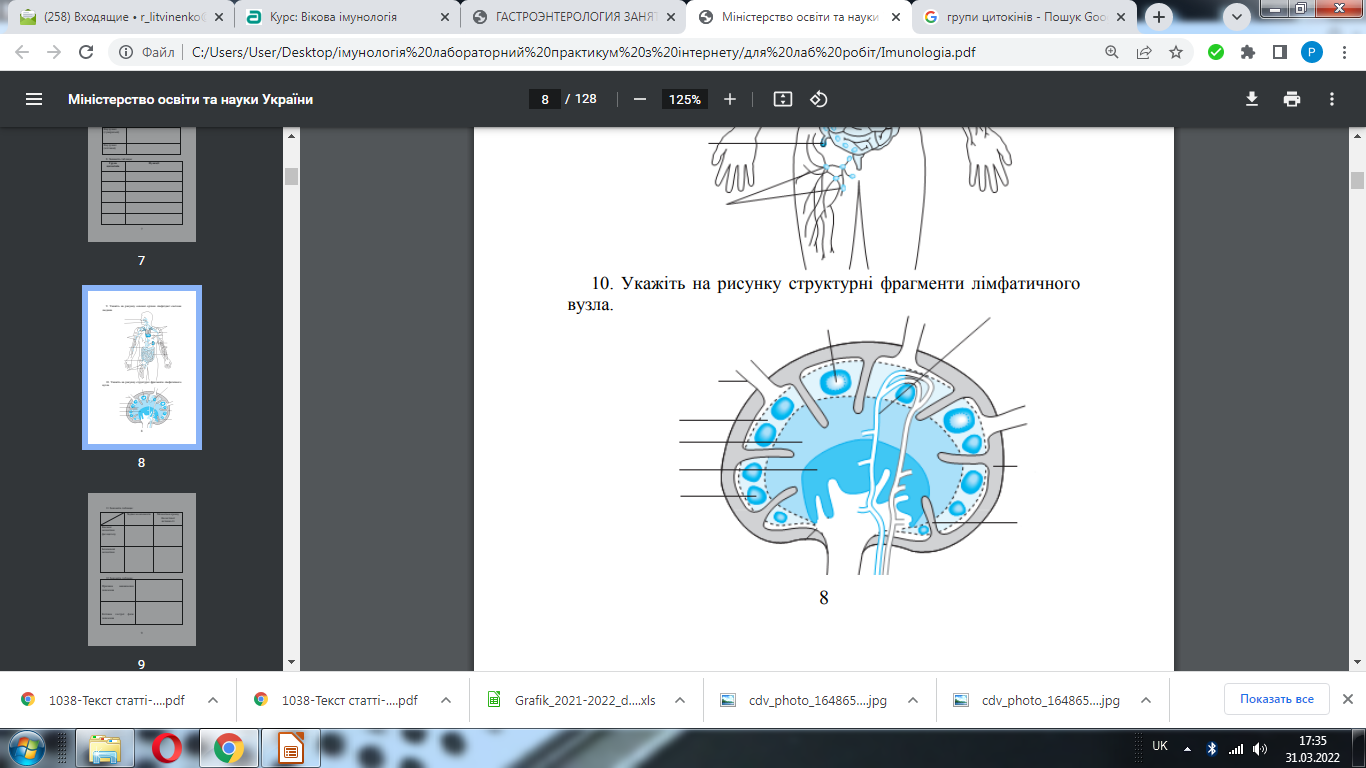 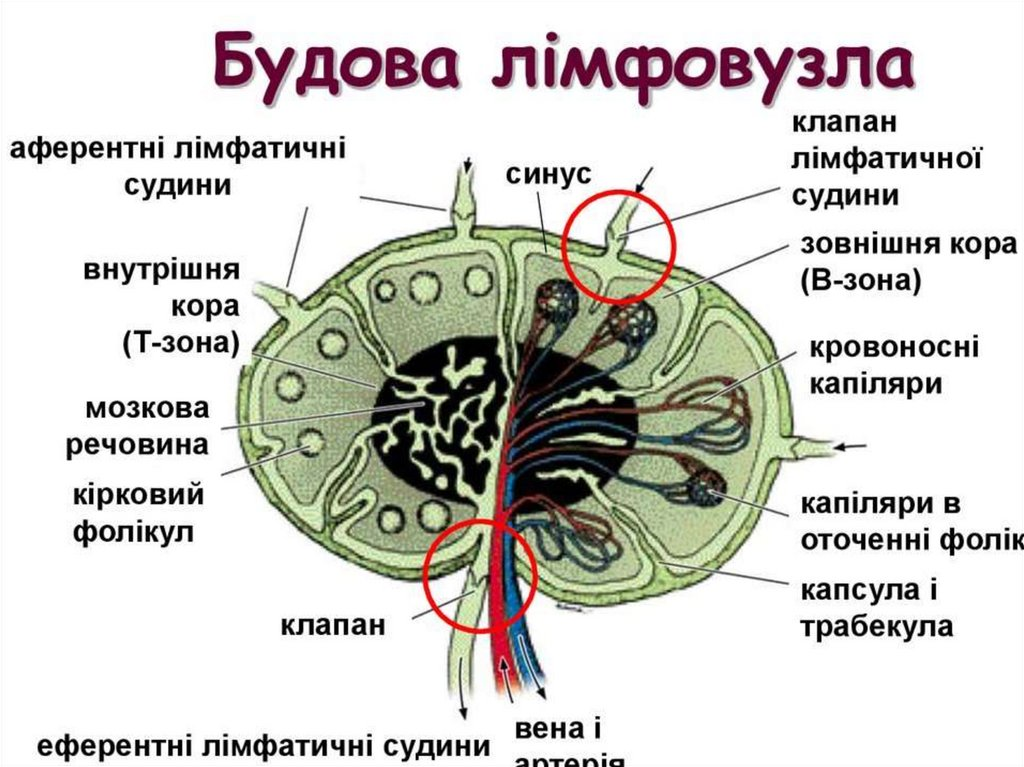 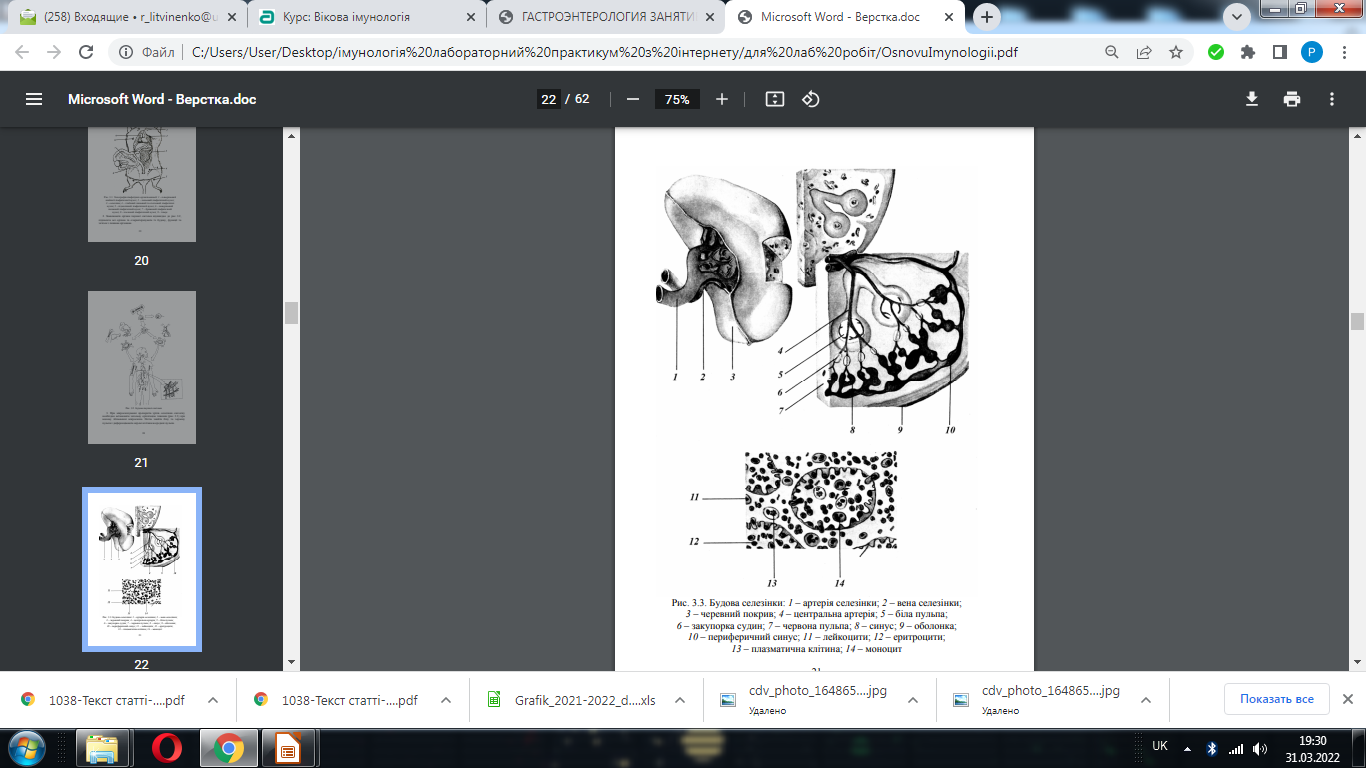 Дякую за увагу!
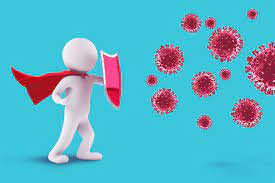